Simulink
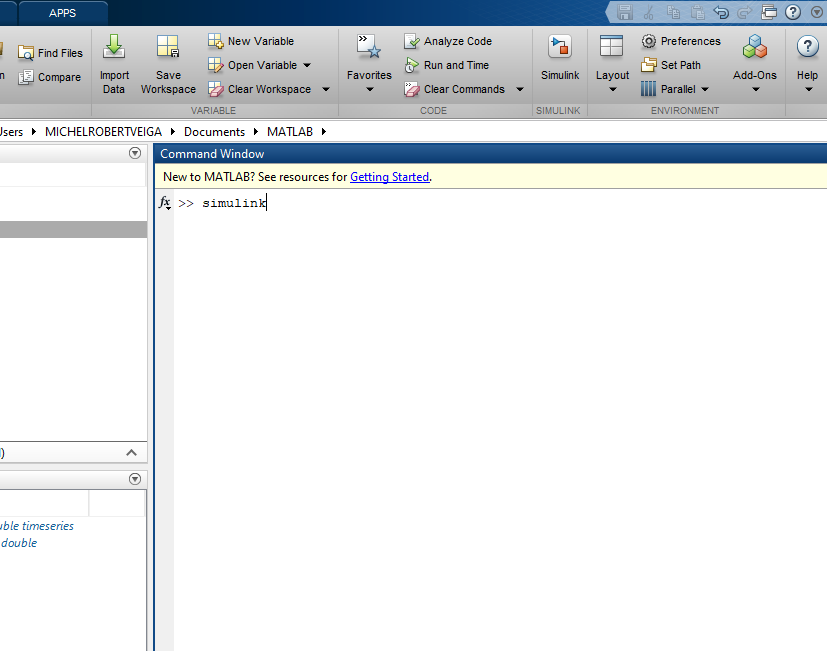 Simular uma função seno , com valor diferentes e visualizar no scope. 

Utilizar a função soma, com dois sinais senoidais. 

Visualizar no scope  e exportar para o matlab.
Utilizar um ganho no sinal senoidal, utilize ganho 3 , 5 e 10.
Diferenciação e integração no simulink
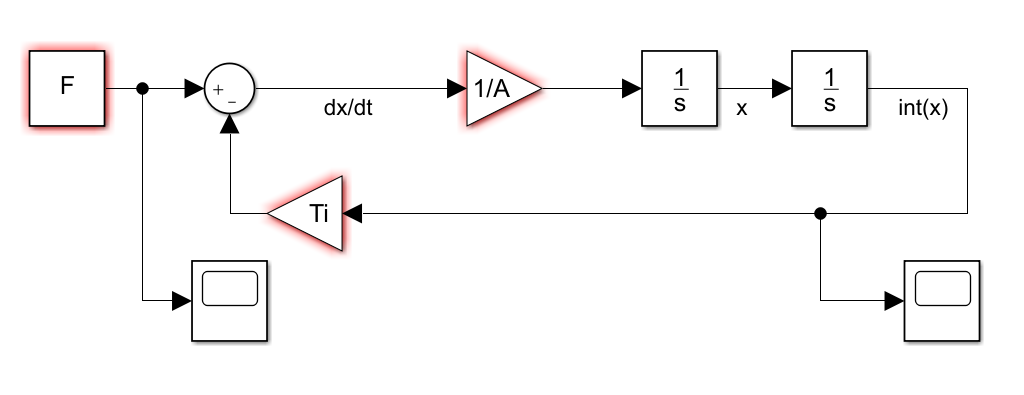 Exemplo  01
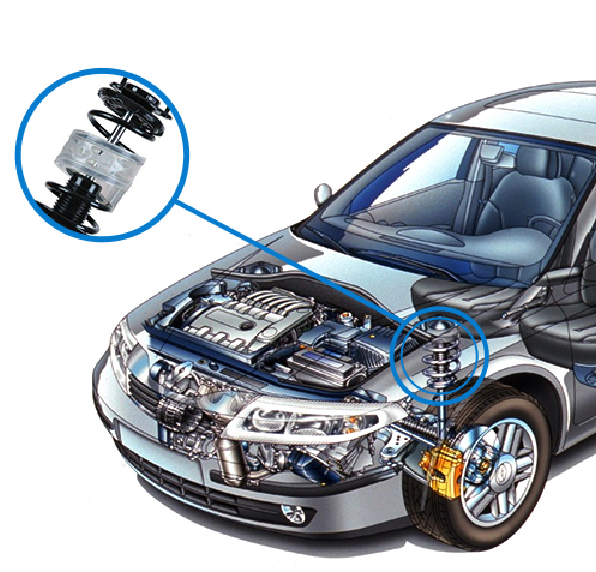 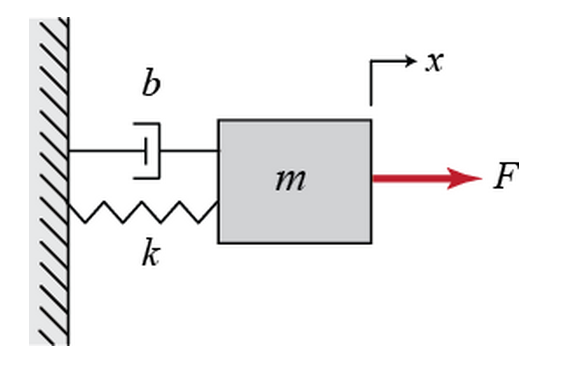 Sem Amortecimento
Mola e Amortecimento
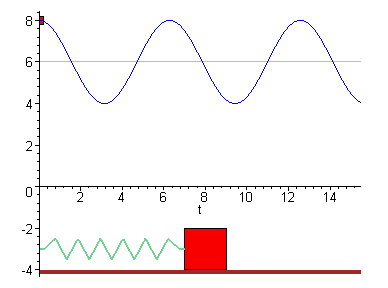 7
http://www.maplesoft.com/applications/view.aspx?SID=3926&view=html
Exemplo Prático
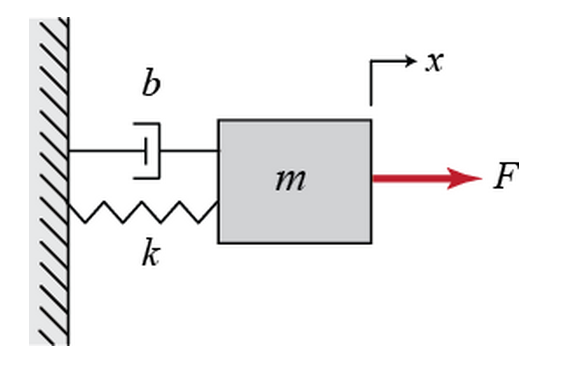 Modelo Matemático
TRANSFER FUNCTION
TRANSFER FUNCTION
http://ctms.engin.umich.edu/CTMS/index.php?example=Introduction&section=ControlPID
8
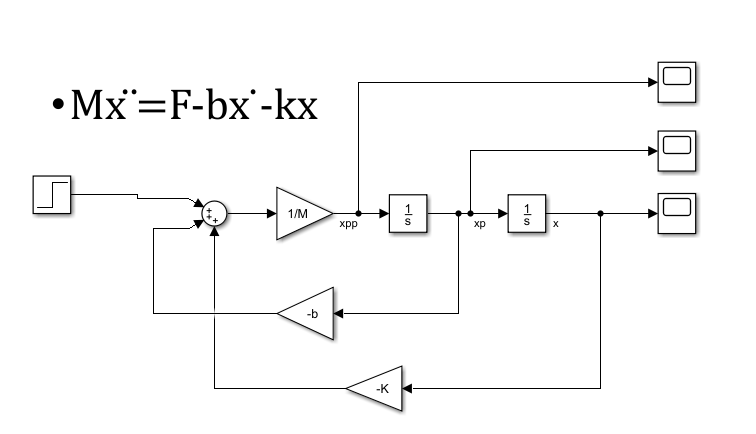 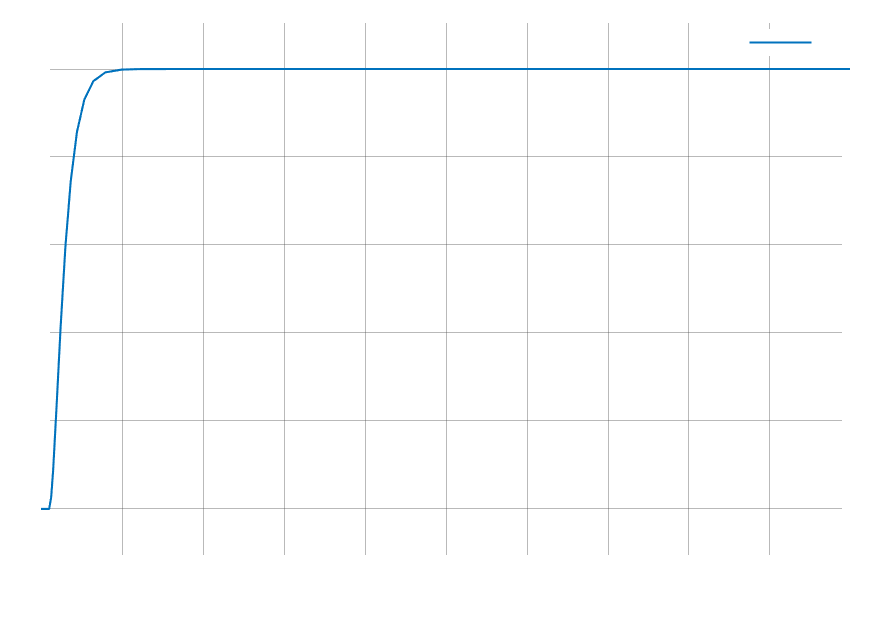 b=2;
K=1;
F=10;
M = 1;
sim('exemplo_04_massa_mola.slx');
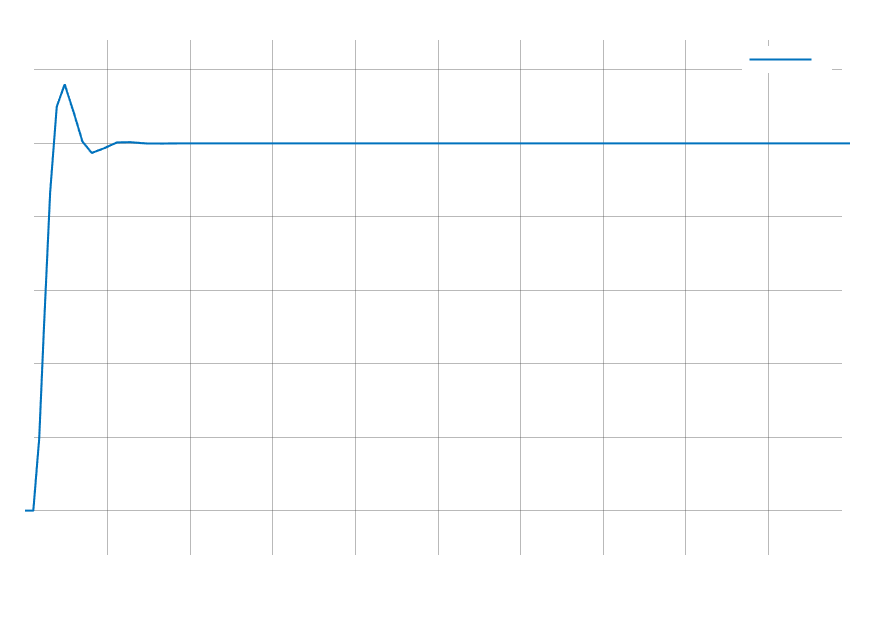 b=1;K=1;F=10;M = 1;sim('exemplo_04_massa_mola.slx');
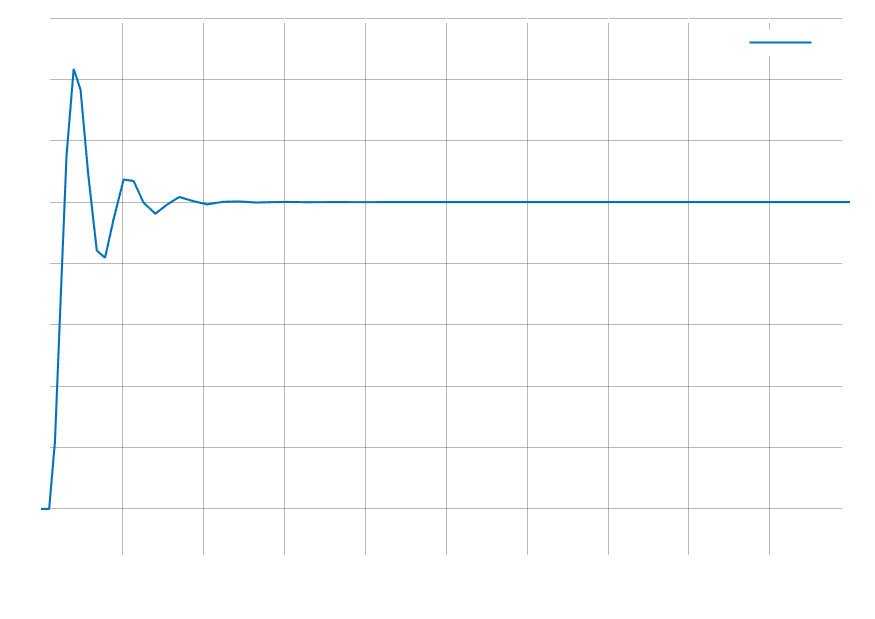 b=0.5;
K=1;
F=10;
M = 1;
sim('exemplo_04_massa_mola.slx');
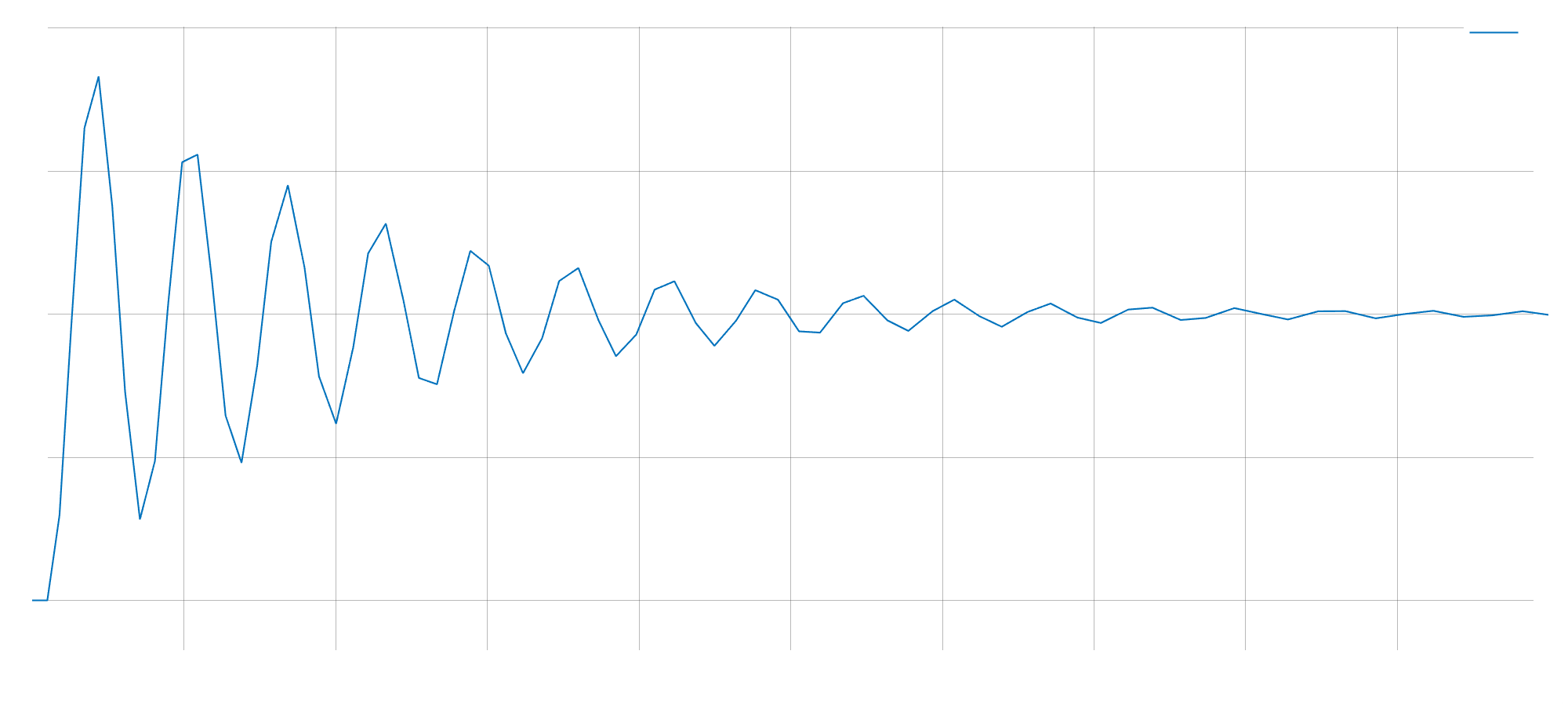 b=0.1;
K=1;
F=10;
M = 1;
sim('exemplo_04_massa_mola.slx');
b=2;
K=1;
F=10;
M = 1;
sim('exemplo_04_massa_mola.slx');
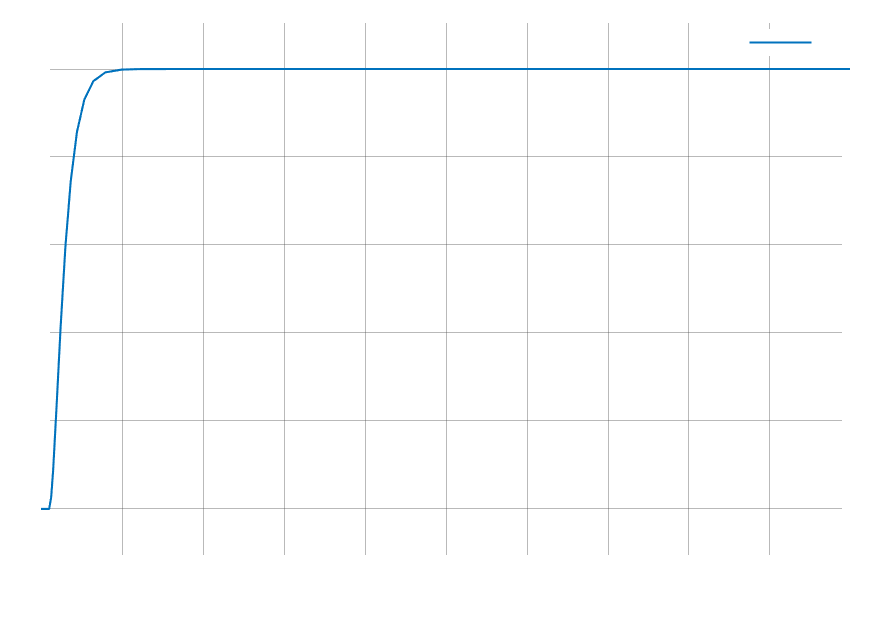 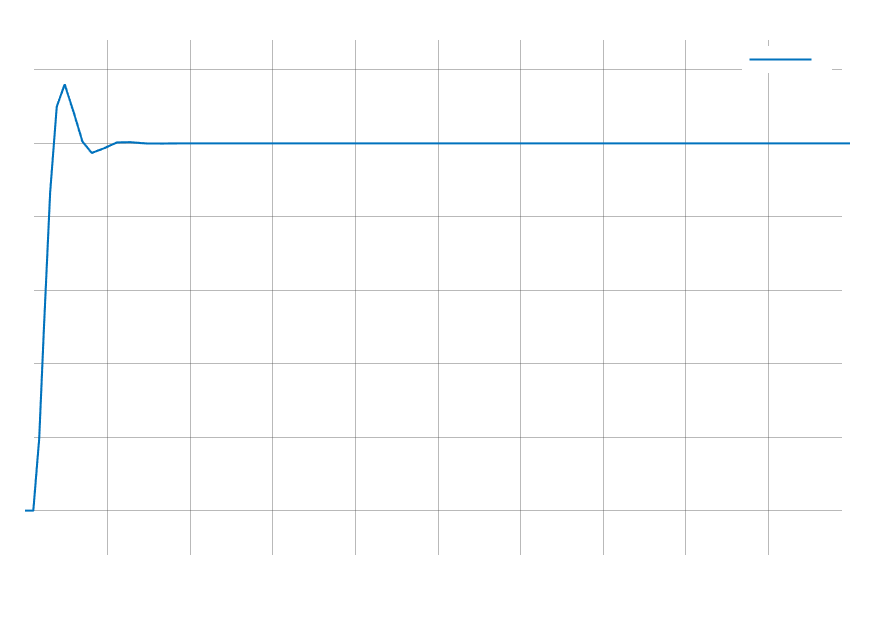 b=1;K=1;F=10;M = 1;sim('exemplo_04_massa_mola.slx');
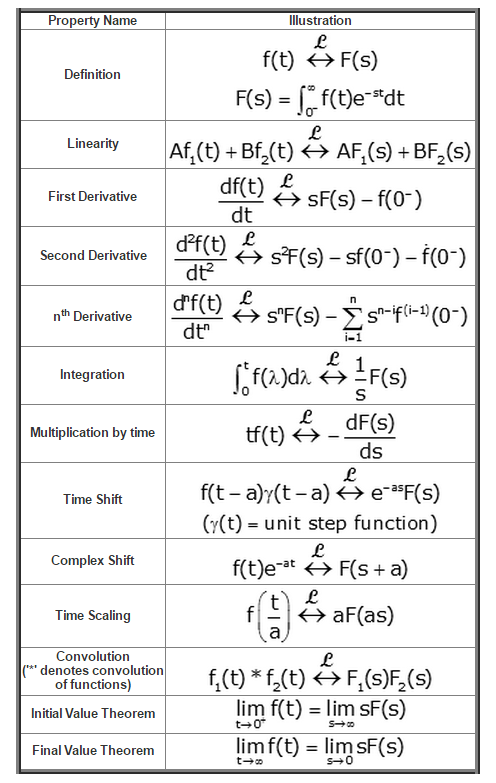 15
Introdução para controle de sistemas. Exemplo Pratico
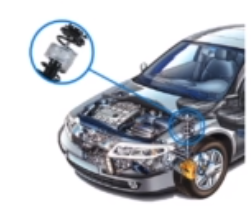 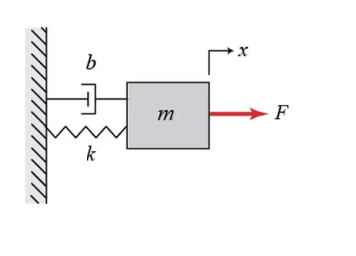